Figure 2 Time to event curve for definite/probable stent thrombosis according to Academic Research Consortium criteria ...
Eur Heart J, Volume 30, Issue 20, October 2009, Pages 2441–2449, https://doi.org/10.1093/eurheartj/ehp352
The content of this slide may be subject to copyright: please see the slide notes for details.
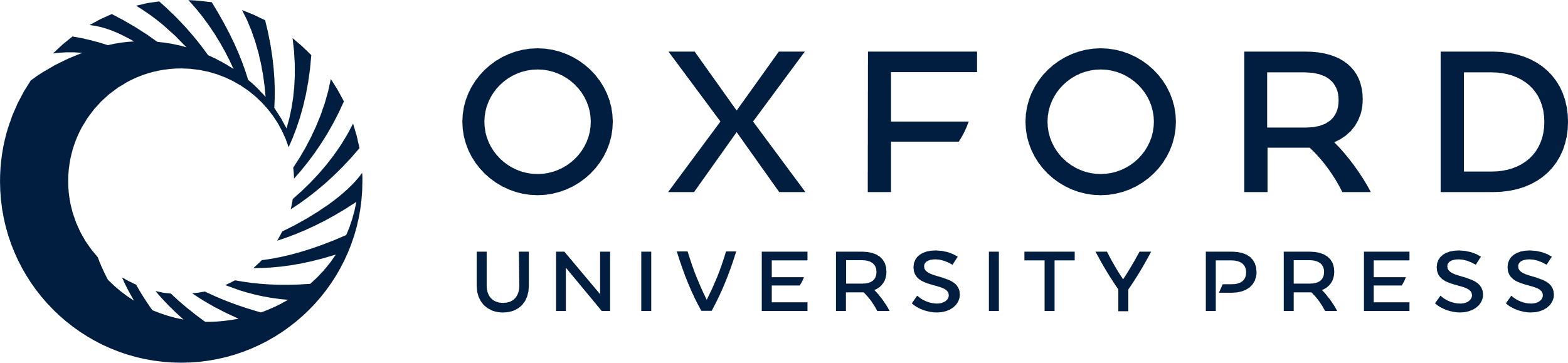 [Speaker Notes: Figure 2 Time to event curve for definite/probable stent thrombosis according to Academic Research Consortium criteria for biodegradable polymer and permanent polymer drug-eluting stent. CI, confidence interval; DES, drug-eluting stent; RR, relative risk. P-value are two-sided from superiority testing (log-rank test).


Unless provided in the caption above, the following copyright applies to the content of this slide: Published on behalf of the European Society of Cardiology. All rights reserved. © The Author 2009. For permissions please email: journals.permissions@oxfordjournals.org]